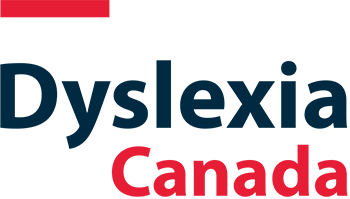 Supporting Reading At Home
Introductions
Corey Zylstra, M.Ed., CEO and Founder, Reach OG Learning Centres



Rachel Breau, Manager, Member Services, Centre for Equitable Library Access
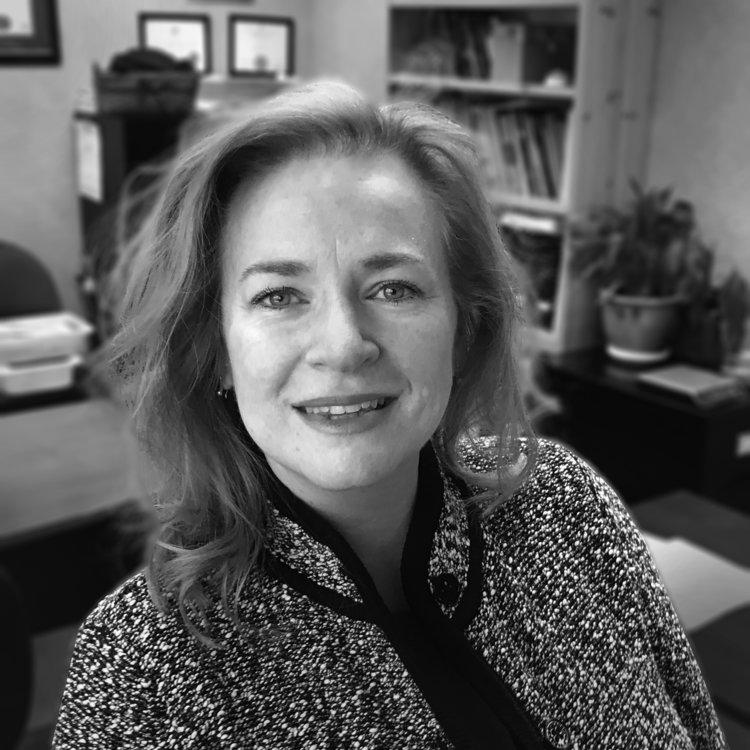 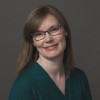 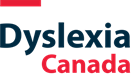 Agenda
The role of parents and other stakeholders to support reading at home

Appropriate and Accessible Content


Where can you find appropriate materials?

How can you build an accessible, appropriate and fun library (at home and school)?

Q & A
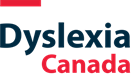 Supporting Reading at Home
The Role of Parents
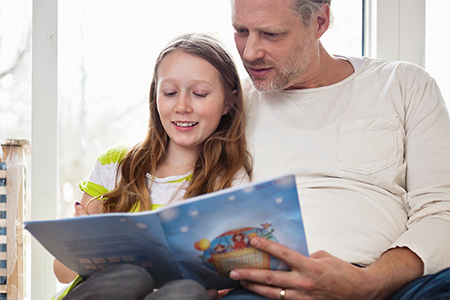 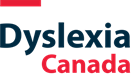 [Speaker Notes: (Corey) The role of parents- encourage, support, make time, be ready to read with, to, and to listen]
Dyslexia and other Reading Disabilities
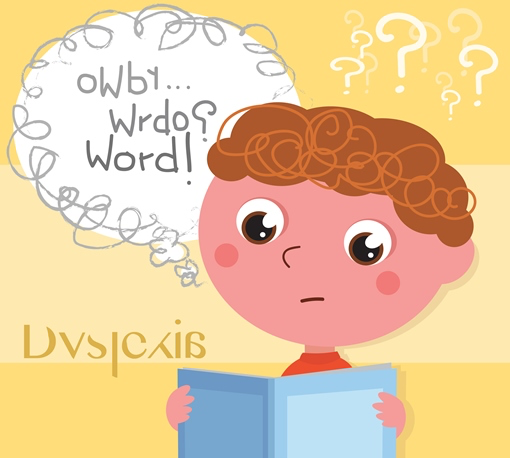 Word-level reading difficulties (dyslexia) affect a substantial portion of the general population, with some estimates ranging from 6 to 17%.
Fletcher, 2009
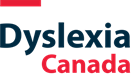 [Speaker Notes: Corey- Dyslexia affects many - continuum,]
Automatic reading is fast, accurate and effortless word identification at the single word level. The speed and accuracy with which single words are identified is the best predictor of  comprehension.    
Hook & Jones, 2002
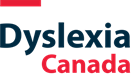 [Speaker Notes: Corey- Goal of reading is to understand, bring joy of reading with appropriate exposure]
Dyslexia and other Reading Disabilities
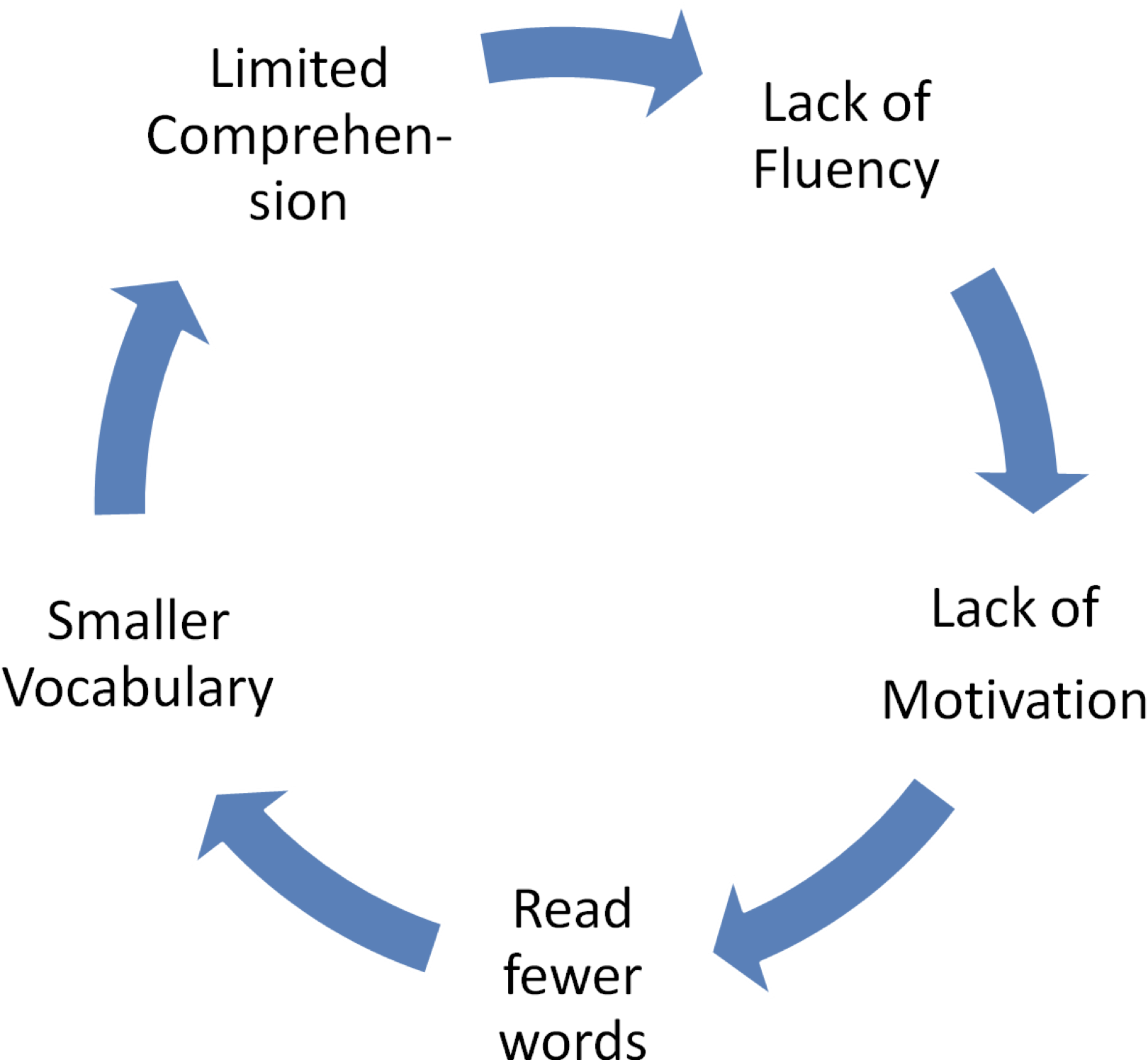 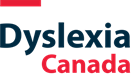 [Speaker Notes: Corey- vicious cycle when kids struggle]
Appropriate and Accessible Content
Wordless 
Predictable
Decodable (Phonics)
Controlled Decodable
High Frequency
Hi-lo
Graphic Novels
Audiobooks
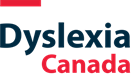 [Speaker Notes: Corey  - Decodable vs leveled books -]
Read to them & read with them
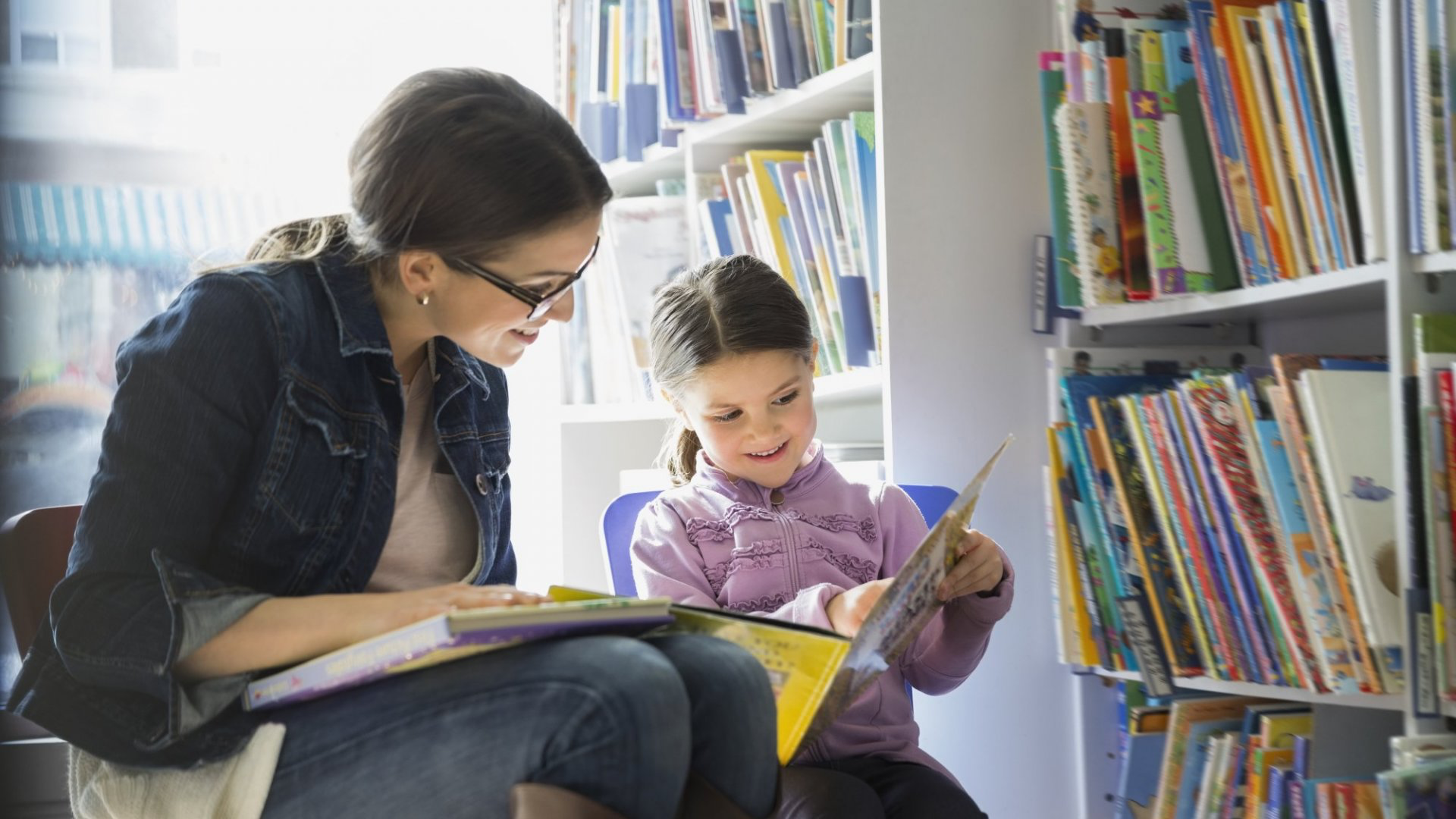 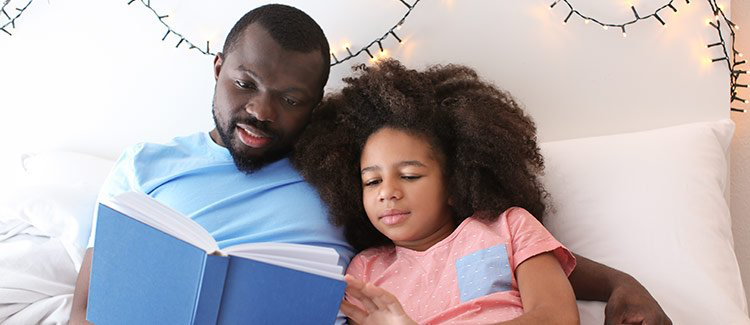 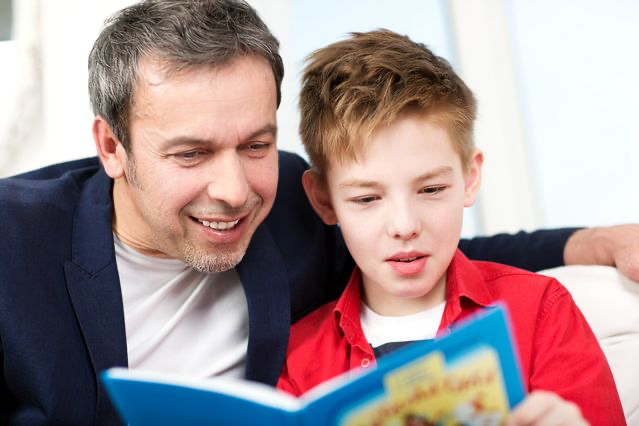 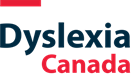 [Speaker Notes: Corey - read to them to model fluency, allow listening comp, read with them, recognizing when materials is too hard, let them decode when possible, listen for errors]
CELA
The Centre for Equitable Library Access, CELA, is Canada’s most comprehensive accessible reading service, providing books and other materials to Canadians with print disabilities in the formats of their choice.
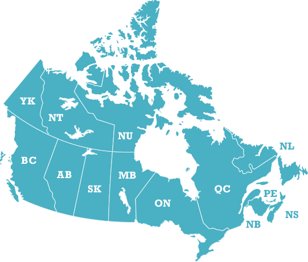 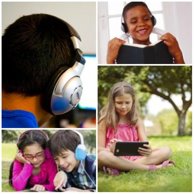 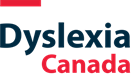 [Speaker Notes: What is CELA? (Rachel)
Print disabilities: learning, visual and physical disabilities (can’t hold or manipulate books)
Free library of audio, e-text and braille books accessed with a public library card
CELA and Bookshare titles]
What does CELA offer your child?
Choice 
800,000 titles for kids, teens and adults
bilingual books and magazines and newspapers 

Titles in different formats
DAISY audio and e-text books

Support for reading apps, other reading technology
Tutorials, videos and in-person help
Contact Centre Monday to Friday, 8:00 am to 7:30 pm Eastern time
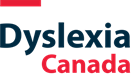 [Speaker Notes: (Rachel)
-bilingual, but more languages through Bookshare
-no school textbooks, inquire through provincial resource centre]
Beyond “baby books”
popular chapter books, series
magazines
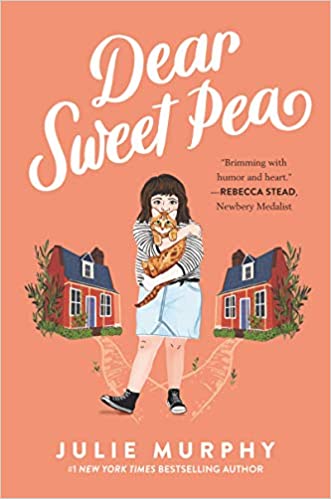 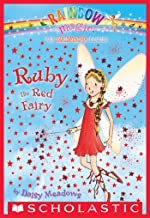 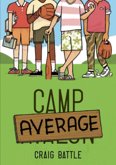 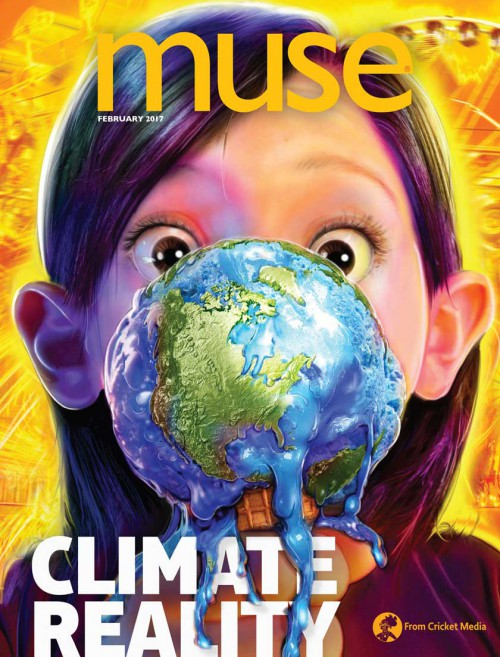 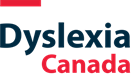 [Speaker Notes: (Rachel) - variety of titles for kids of all ages, books often used in school, e.g. Wonder, Charlotte’s Web, Harry Potter, some Captain Underpants. Also books for learning such as National Geographic texts, e.g. Weird but True
Partnerships and support kids’ reading programs, Forest of Reading, Hackmatack, TD Summer Reading Club
Dear Sweet Pea - middle school (divorce)
Camp Average - summer camp, competition
Rainbow Magic - for fairy lovers, lots of titles in this series
Muse (April 2020) cover - mostly educational magazines (not Owl or Chickadee)]
How to sign up?
•Public library card is required
•Go to https://celalibrary.ca/register or ask for assistance from public library. Public library staff can do the sign-up too.
•Proof of disability is optional and provides access to Bookshare collection
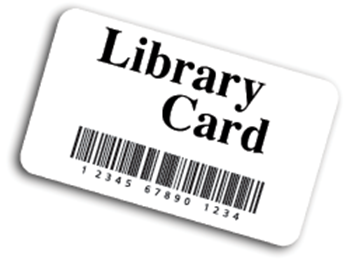 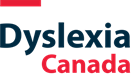 [Speaker Notes: (Rachel)]
Educator Access and Client Access Support Programs
Client Access Support

Occupational Therapists
Speech/Language Pathologists
Private Education Therapists
Educator Access

Teachers, Teachers Assistants/Aides
School Librarians
Learning Assistants
Learning Resource Teacher
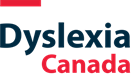 [Speaker Notes: (Rachel)
Parents can be designates on child’s CELA account
Assisting students and clients to access CELA materials, teaching independent use, connecting to the public library
Both types need public library cards to register]
How to read books from CELA?
Tablet or phone

EasyReader
Voice Dream Reader
 
synchronous audio and e-text reader 
i0S and Android
EasyReader (free) Voice Dream Reader ($ US)
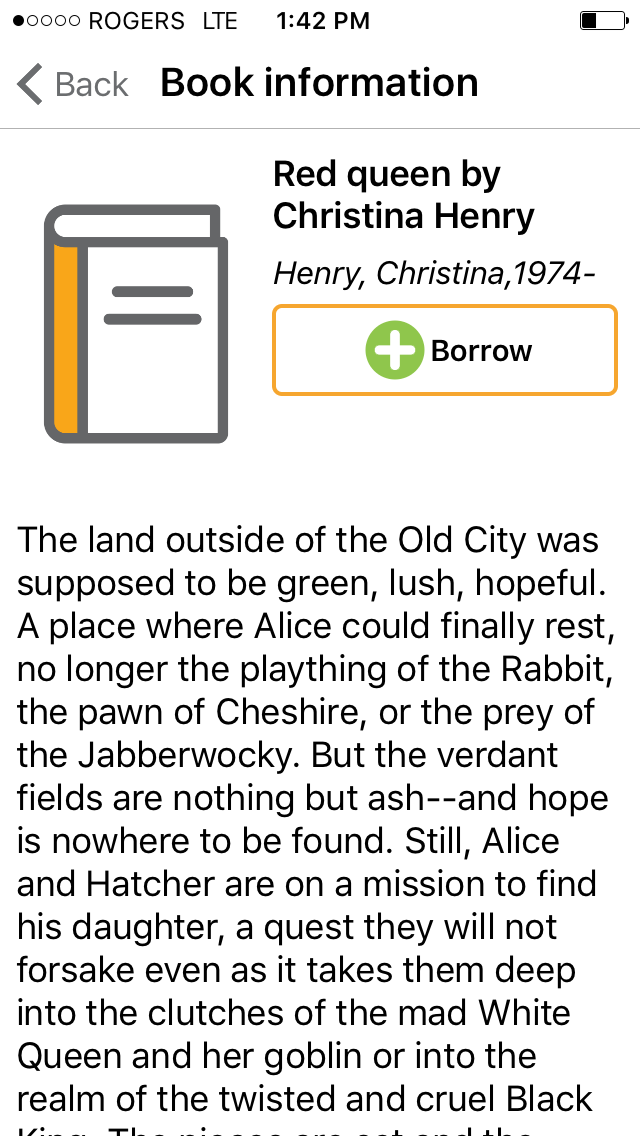 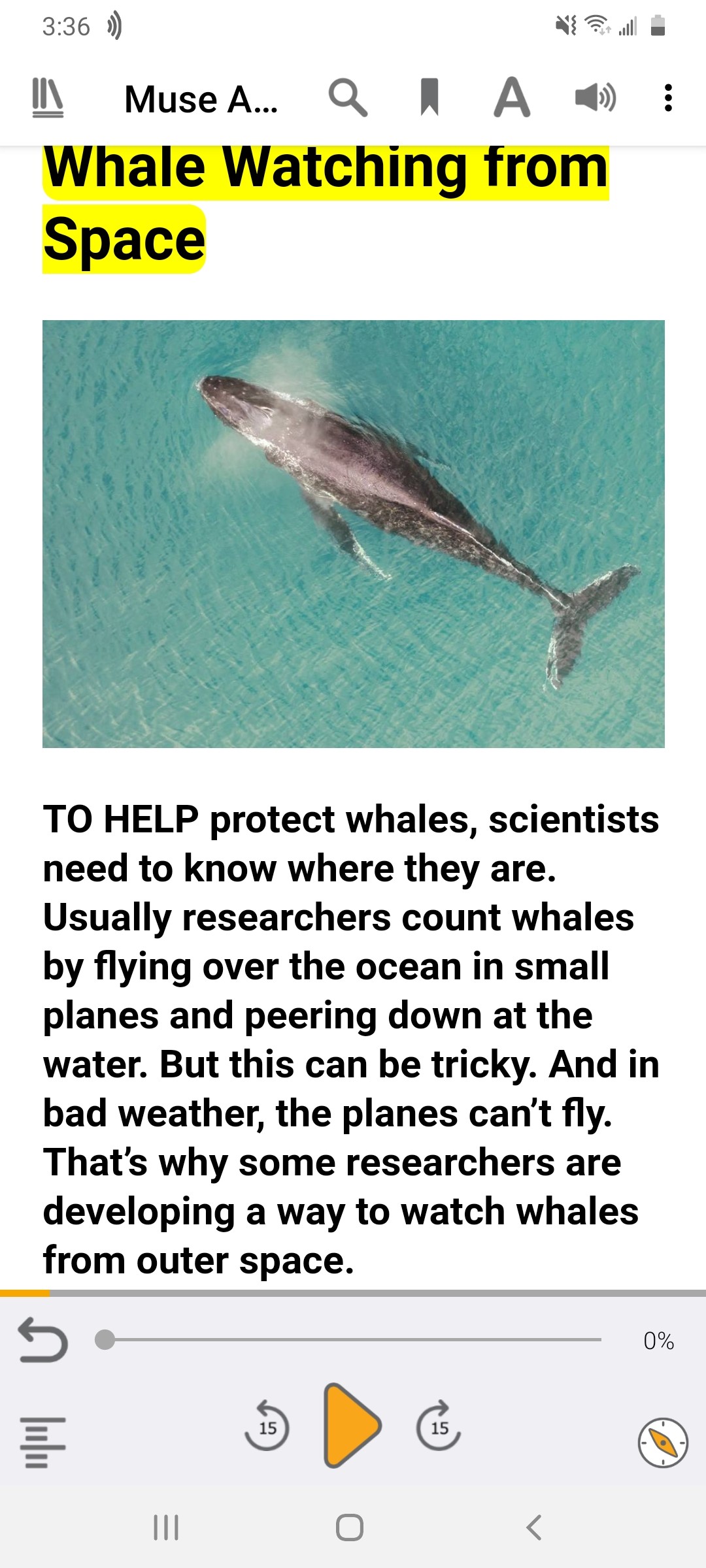 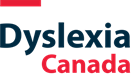 [Speaker Notes: (Rachel) EasyReader app, Voice Dream app works as well but costs $20.99 US. 
-load books directly onto the app through our Direct to Player Service
-audio only or e-text (with synth audio)

-transfer files to mp3 player using zip file
Image: EasyReader app - Screenshot of page from Muse magazine April 2020]
How to read books from CELA?
Computer or laptop

Word, Epub, DAISY text or audio
Google Read & Write, iBooks
Word, Immersive Reader
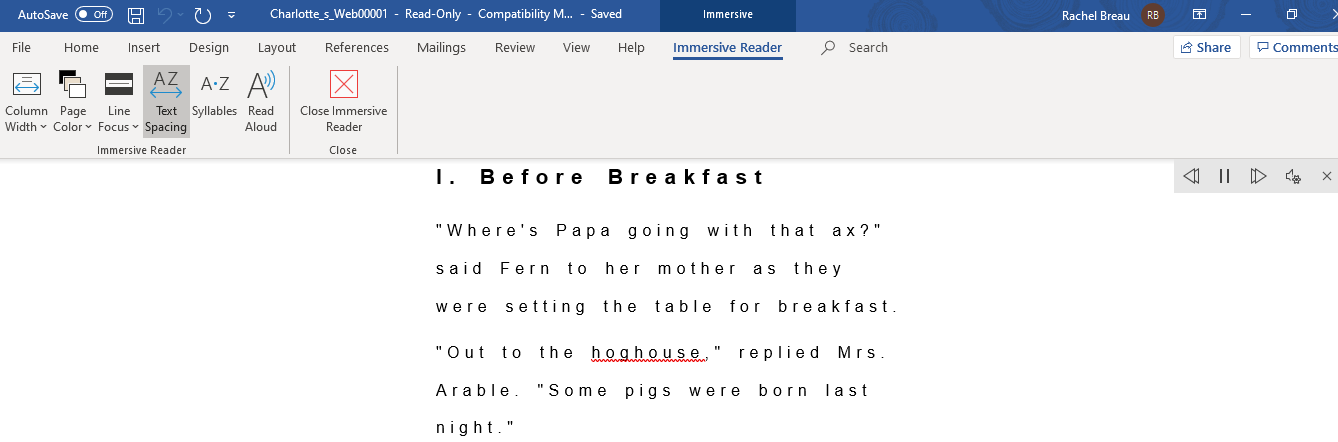 [Speaker Notes: -choose EPub, Word,  format and select the reading tool of your choice; Notepad and XML will give only a text file and font may not be friendly
-Word: enlarge text, change font
-Immersive reader for text, reads text aloud, can change between male and female synthetic voice, change page colour, breaks apart syllabels, change line spacing
-Word and graphic novels - will show images, but Immersive Reader will not read speech bubbles because they’re an image, formatting not perfect as there are empty pages.]
Building an accessible, appropriate and fun library (at home and school)
Accessible books at your library
Many public libraries offer:
e-book and e-audiobook collections (e.g. Overdrive, RBDigital)
decodable readers
books in dyslexic font
assistive technology (Kurzweil, loan ipads, etc.)
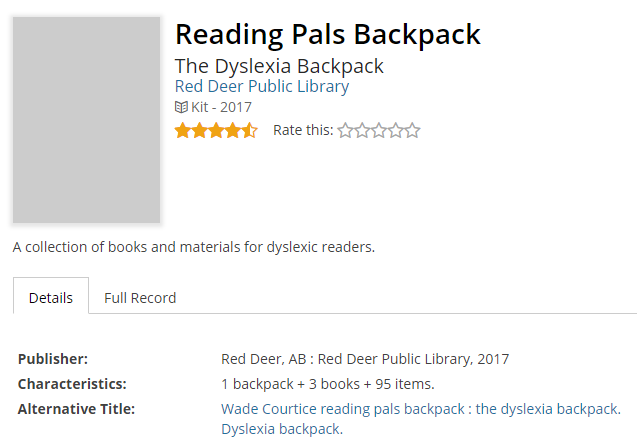 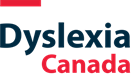 [Speaker Notes: Red Deer PL Backpack -3 Books. Spread your wings : a collection of Princess and Dragon stories, My friend has dyslexia / by Amanda Doering Tourville, Hank Zipzer : the world's greatest underachiever / by Henry Winkler and Li.  Activity sheets, e.g. short vowel sound cards, “symptoms of dyslexia info sheet”]
Building an accessible, appropriate and fun library (at home and school)
Handout: Publishers of Decodable Books
Book recommendations through CELA: Kids and Teens page, New Titles, Kids and Teen Book Awards page
Finding great books for kids: Canadian Children’s Book Centre, Forest of Reading, provincial reading program/summer reading club lists, GoodMinds.com (Indigenous), @FoldKids (diversity)
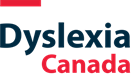 [Speaker Notes: (Corey & Rachel)]
Questions?
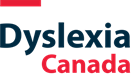